Why Learn Binary?
How does a computer represent everything using just zeros and ones?
Knowledge Check
The base 2 value of 10011010 can be written in base 10 as?
A) 45
B) 54
C) 145
D) 154
E) 184
Knowledge Check
The base 10 value of 95 can be written in base 2 as?
A) 10011111
B) 01001111 
C) 01011111 
D) 01111111 
E) 01111111
Once you know binary…
You can write great jokes
There are 10 kinds of people in the world, those who know binary and those who do not!

Get your Xmas shopping done!
Use cool clocks
Binary Clock
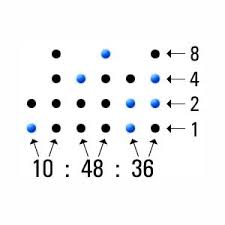 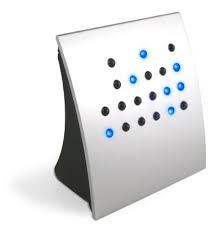 More importantly you can start to figure out how a computer remembers all the things it needs to remember using only zeros and ones.
Computer must reduce everything to 0’s and 1’s
A zero or a one by itself is called a bit.

Any combination of zeros and ones can be expressed as a number of bits. 
For example…
0 = 1 bit
1 = 1 bit
0011  = 4 bits
1010  = 4 bits
000000 = 6 bits
111000 = 6 bits
How many bits a computer is allowed to use determines how many unique things it can remember.
1 bit = Computer can remember 2 unique things because it can create two unique binary numbers.
0 or 1

2 bits = Computer can remember 4 unique things because it can create four unique binary numbers.
00,  01, 10, 11

3 bits= Computer can remember 8 unique things because it can create eight unique binary numbers.
000,  001, 010, 011, 100, 101, 110, 111

4 bits = Etc.
How Many Unique Binary Numbers Shortcut One
The unique amount of numbers you can make given a number of columns in base 2 is the same as the next column to the left.
Example:
How many unique binary numbers can you make using the first 3 columns in base 2? 
Answer =  8
First four base 2 columns = … 8, 4, 2, 1
The fourth column is base 2 is 8, so you can come up with 8 unique binary numbers using the first 3 columns in base two.
Knowledge Check
How many unique base two numbers can be made using the first 8 columns of base two?
A) 9
B) 8
C) 32
D) 128
E) 256
How Many Unique Binary Numbers Shortcut Two
The unique amount of numbers you can make given a number of columns in base 2 can be calculated by using 2n , where n is the number of columns you want to figure out.
Example:
How many unique binary numbers can you come up with using the first 3 columns in base 2?
Answer = 8 
Take 2 and raise it to the power or 3 (because you get to use first three columns). 
		23 = 2*2*2 = 8
Knowledge Check
How many unique base two numbers can be made using the first 4 columns of base two?

A) 23 = 2*2*2 = 8
B) 24 = 2*2*2*2 = 16
C) 25 = 2*2*2*2*2 = 32
D) 26 = 2*2*2*2*2*2 = 64
E) 27 = 2*2*2*2*2*2*2 = 128
8 bits = 1 byte
Computers love to do things in byte size chunks
Memorize This
8 bits = 1 byte = 28
Computer can create 256 unique binary numbers
Computer can remember 256 unique things
The 9th column of base two is 256

16 bits = 2 bytes = 216
Computer can create 65,536 unique binary numbers
Computer can remember 65,536 unique things
The 17th column of base two is 65,536

24 bits = 3 bytes = 224
Computer can create 16,777,216  unique binary numbers
Computer can remember 16,777,216  unique things
The 25th column of base two is 16,777,216 

32 bits = 4 bytes = 232
Computer can create 4,294,967,296 unique binary numbers
Computer can remember 4,294,967,296 unique things
The 33th column of base two is 4,294,967,296
So the computer can remember a bunch of zeros and ones…
…but how does it remember text, sounds, and colors?

It must remember everything as only zeros and ones.

For instance for text early computers used…
ASCII
American Standard Code Information Interchange
Allowed computer makers to represent the characters on a keyboard as the same zeros and ones
ASCIIChart
Now that you know ASCII
Modern computers use Unicode for text
Unicode is short for Universal Code
Unicode is a 16 bit (or two byte) code
If you let the computer use 16 bits to remember information it can remember 65,536 different things instead of just 256.
With 65,536 items I can represent most of the worlds common languages.
http://isthisthingon.org/unicode/
What about color?
What about sound?
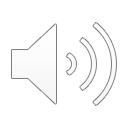